TRƯỜNG TIỂU HỌC ÁI MỘ A
Bài giảng điện tử Tiếng Việt lớp 1
Tên bài: Ôn tập giữa học kì 1 (tiết 4)
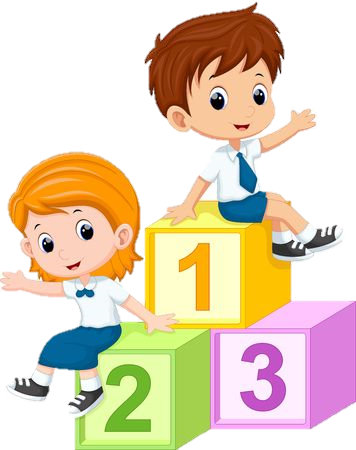 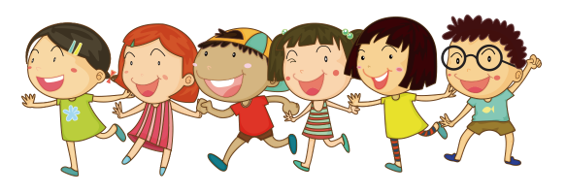 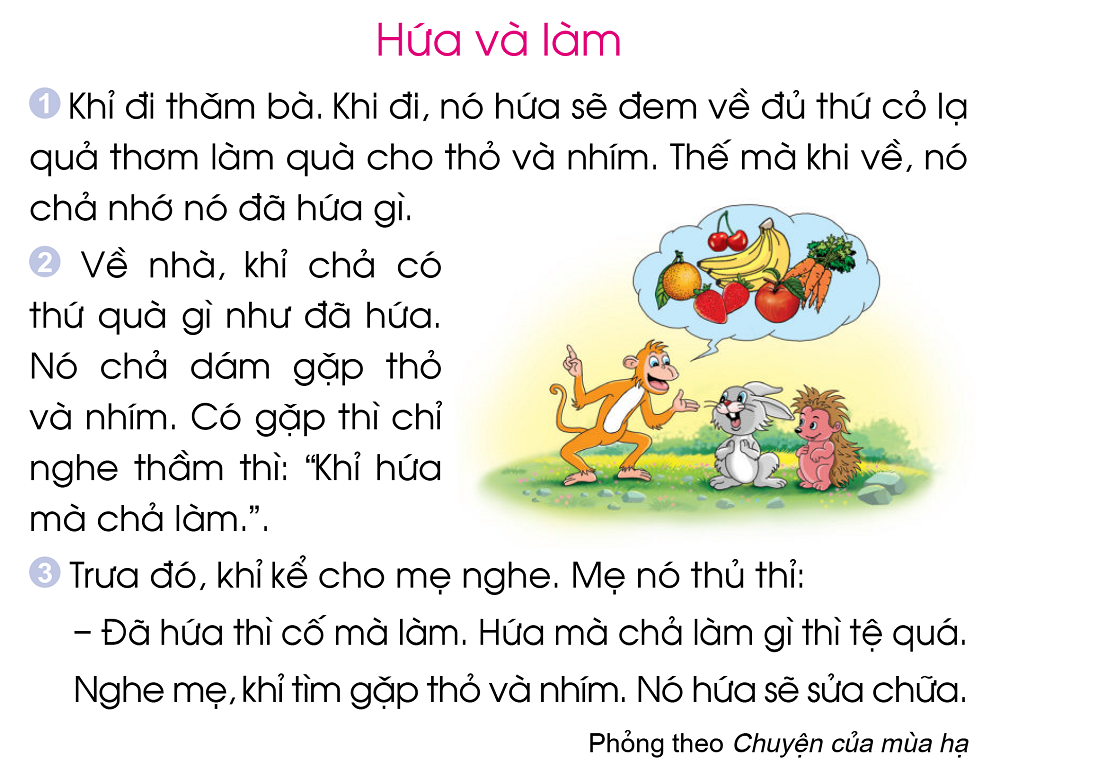 1
2
3
1
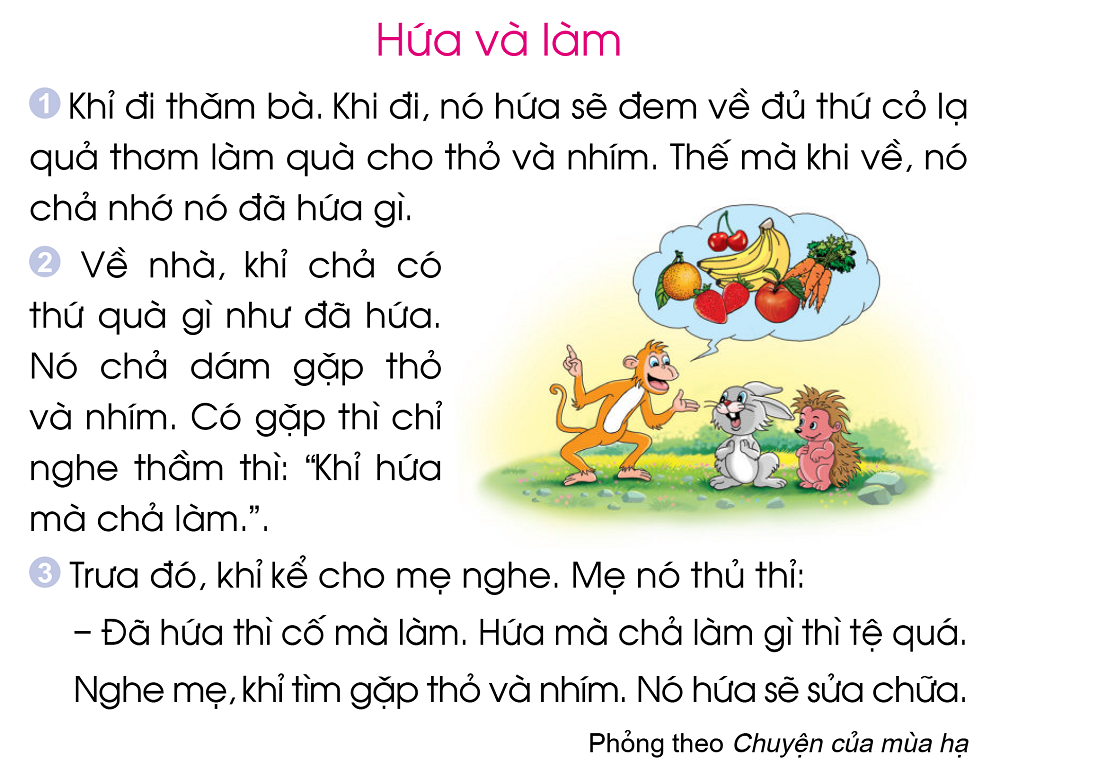 2
3
4
1
2
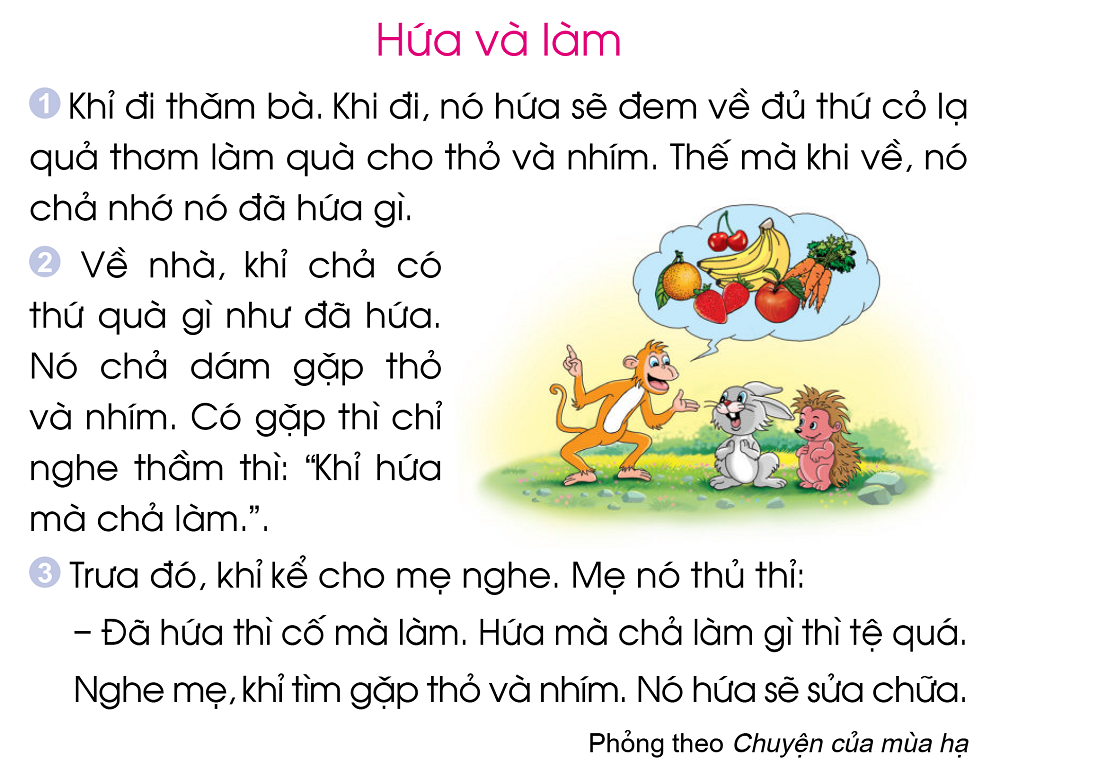 3
4
6
5
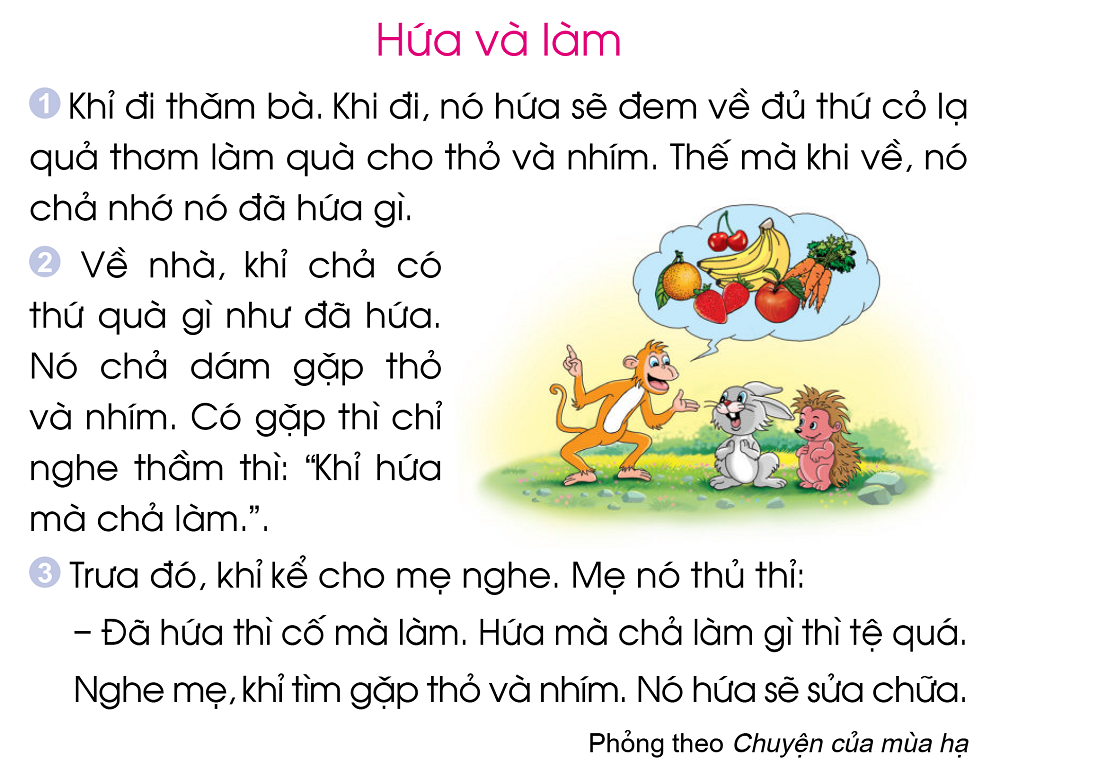 TÌM HIỂU BÀI
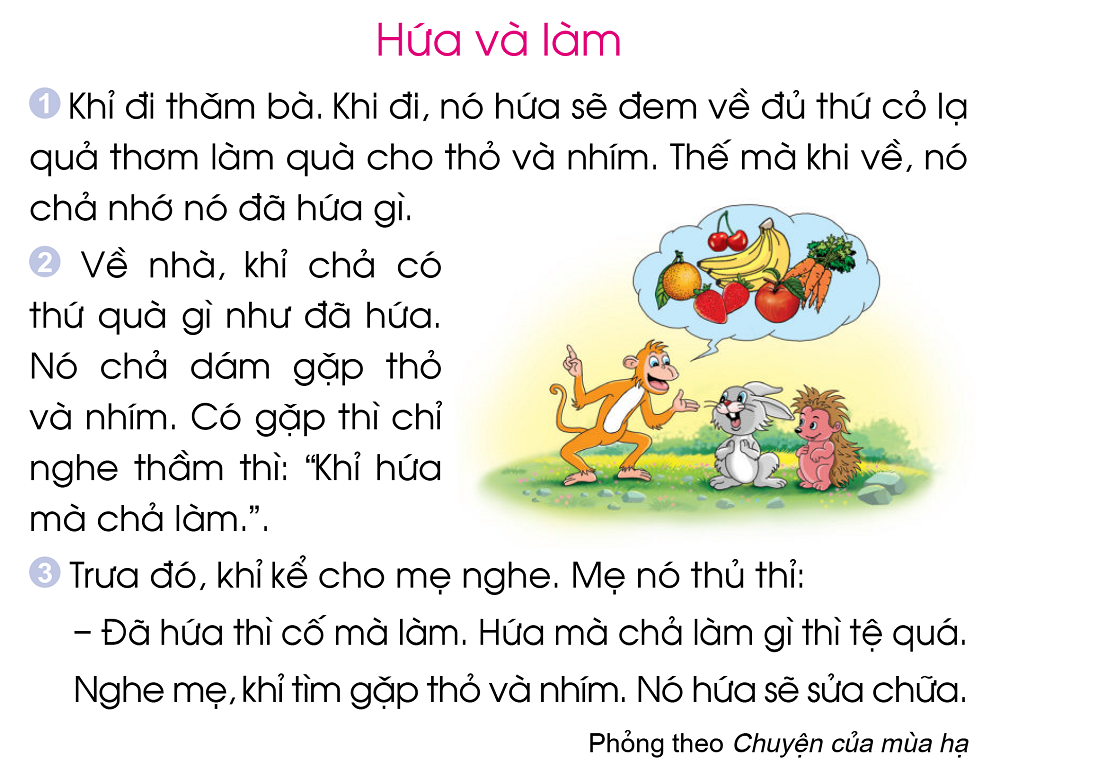 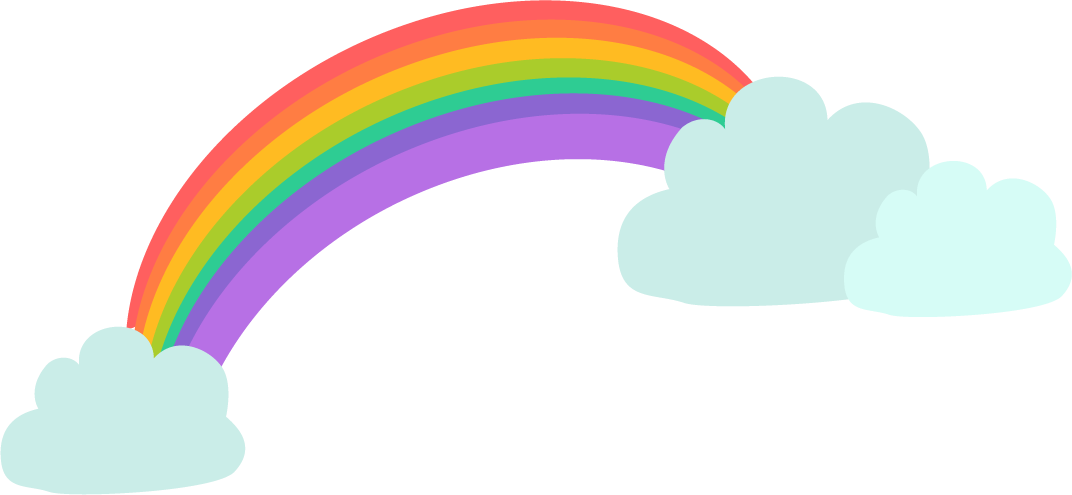 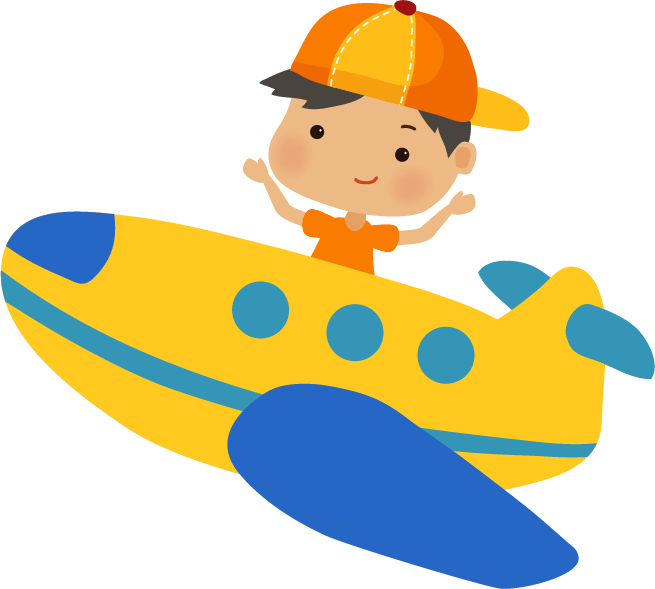 Chào các con!
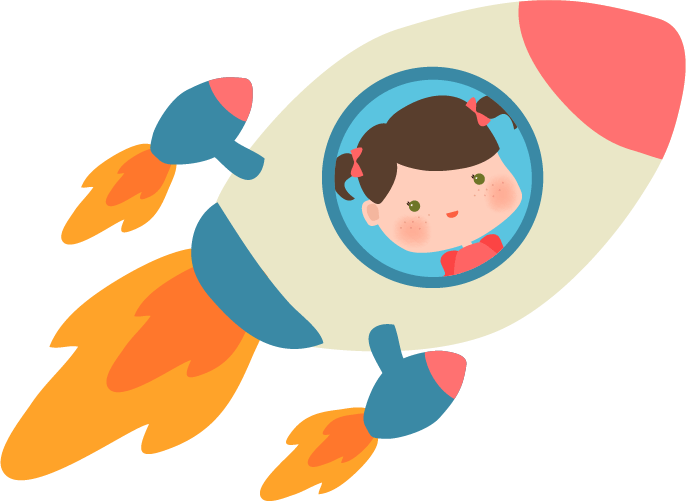 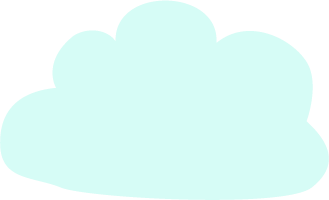 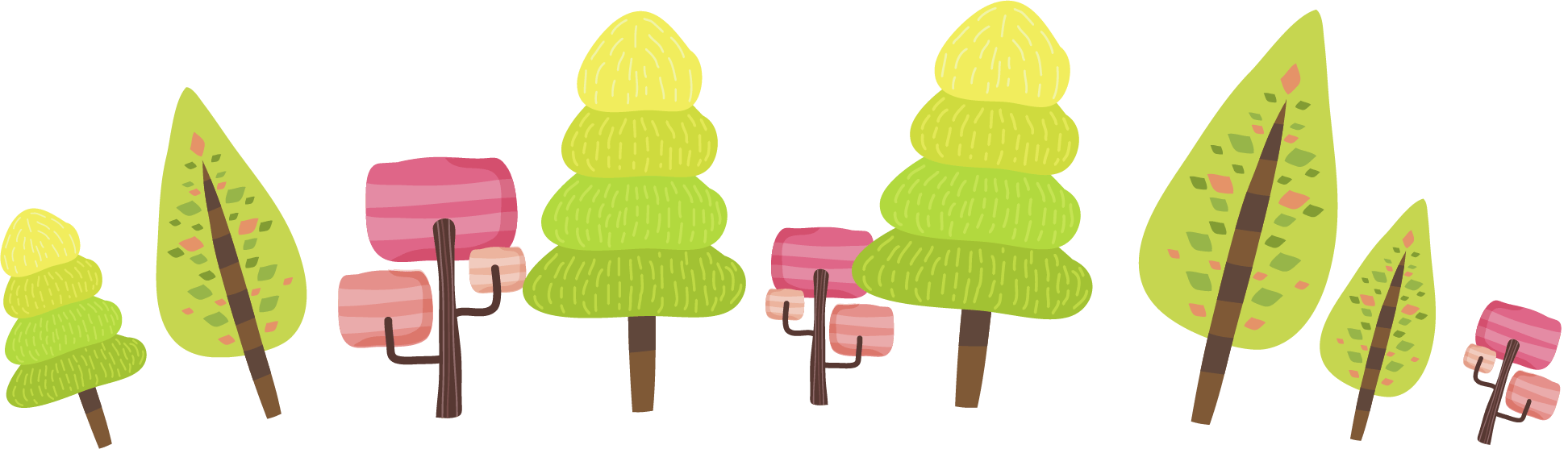 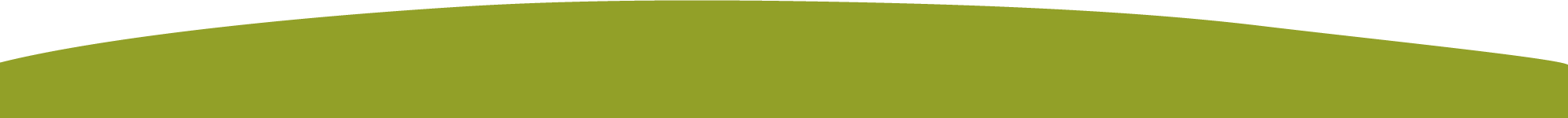